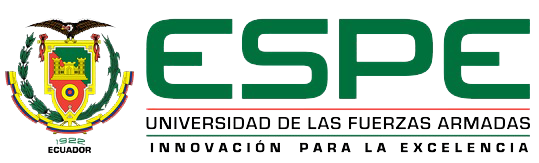 INGENIERÍA DE SISTEMAS E INFORMÁTICA
ANÁLISIS DISEÑO E IMPLEMENTACIÓN DEL SISTEMA DE CONTROL DE PROYECTOS DE LA EMPRESA METALEC
ALBERTO VLADIMIR COBA GÓMEZ
Contenidos
Antecedentes
Objetivos
Alcance
Herramientas utilizadas
Requerimientos
Metodología
Diseño de prototipo
Desarrollo
Implementación
Ejecución
Conclusiones y Recomendaciones
Antecedentes
Qué es, y qué hace la empresa

Aprovechamiento de tecnología en PYMES.

Procesos manuales, riesgo en el manejo de la información.

Control no efectivo de cumplimiento de responsabilidades.

Inconvenientes en comunicación interna.
Objetivo
Analizar, Diseñar e implementar un sistema Web para la gestión de proyectos de producción de la empresa METALEC, que permita registrar, administrar y guiar el proceso productivo a través de los diferentes actores que intervienen, permitiendo mejorar los índices de efectividad dentro de la empresa así como contar con un registro digital de todos los proyectos garantizando la persistencia de la información de los mismos
Alcance
Diseñar, desarrollar e implementar un sistema de información que permita llevar el control de los proyectos de la empresa METALEC permitiendo de esta manera contar con una herramienta que mantenga el proceso de producción estandarizado y que brinde información de forma oportuna del estado, avance y documentación de cada uno de los proyectos.
Módulos
Seguridades
Atención al cliente (Proyectos)
Diseño
Producción
Instalación
Herramientas
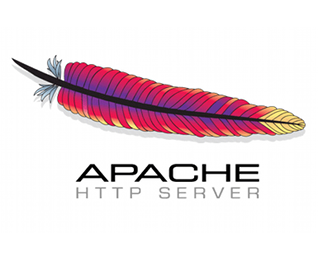 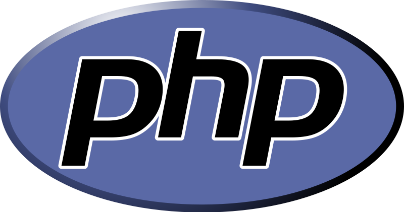 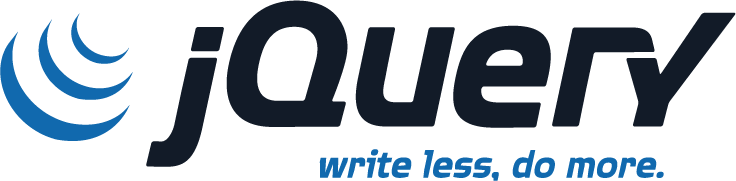 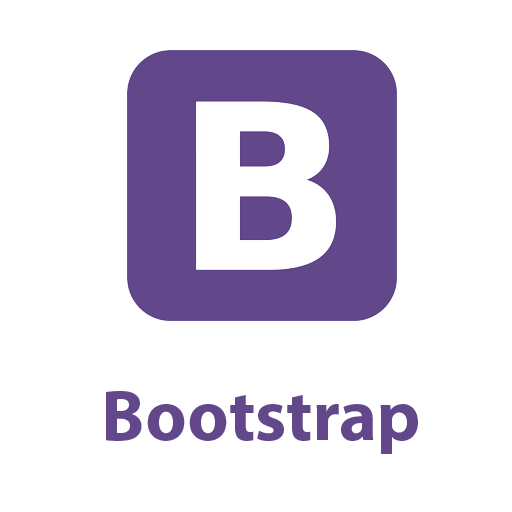 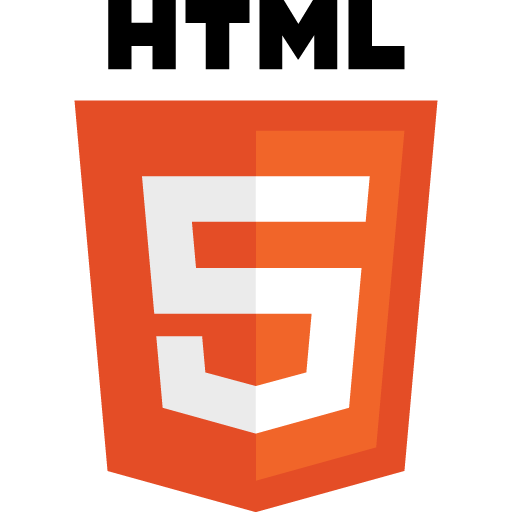 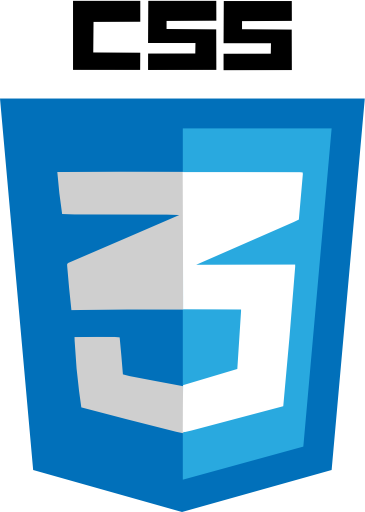 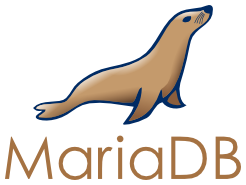 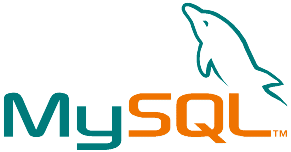 Requerimientos
Uso de tecnología web.
Permita implementación en infraestructura propia o contratada.
Gestión de usuarios con múltiples roles.
Registro digital de documentación relacionada a proyectos
Control de avance de proyectos
Mantener un flujo estandarizado para el proceso de producción.
Cada etapa del proceso deberá contar con el registro tanto en tiempos como cumplimiento de responsabilidades específicas del rol.
Emisión de documentos necesarios como contrato, ordenes y actas de entrega.
Acceso rápido a proyectos en ejecución que permita tener la información relevante accesible.
Metodología SCRUM
Conjunto de buenas prácticas.
Organiza el trabajo en Sprints o Iteraciones con productos parciales.
Se caracteriza por ser flexible, ágil y disminuye el impacto de cambios durante el proceso de ejecución de los proyectos.
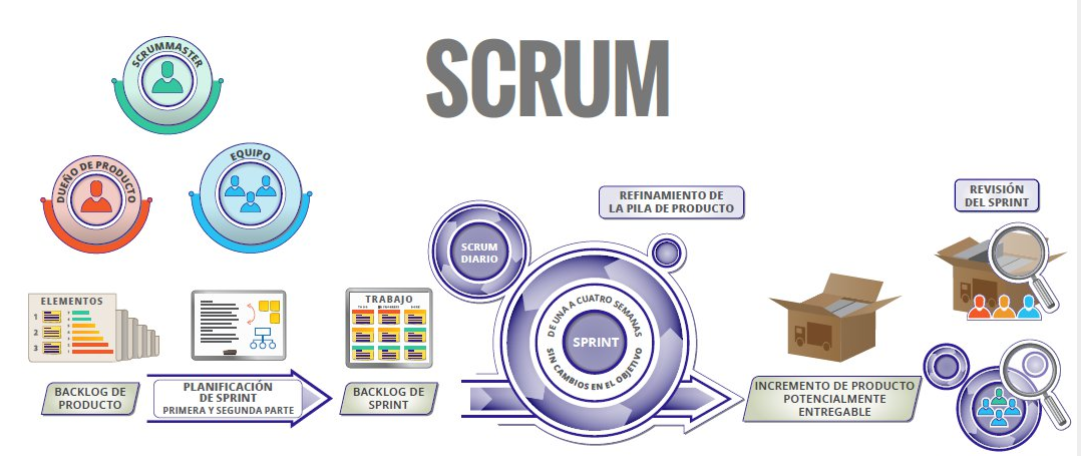 Roles de SCRUM
Product Owner (Cliente)
Define objetivos del proyectos, requerimientos.
Interlocutor con el equipo de trabajo.

SCRUM Master (Facilitador – Líder de proyecto)
Guía el proyecto.
Aislar los problemas y solucionarlos

Team (Equipo de trabajo)
Grupo multidisciplinario que aporta al proyecto
Encargado del desarrollo, y cumplir la planificación de la iteración.
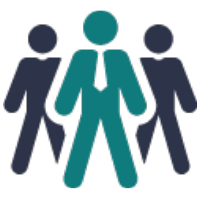 Etapas de SCRUM
Planificación de Iteración.
Lista de requerimientos priorizados.
Lista de tareas de la iteración.
Ejecución de Iteración
Desarrollo de requerimientos priorizados
Reunión de sincronización
Demostración de avance de productos
Entrega de Producto (avance)
Retrospectiva
Reunión de análisis de la iteración
Evaluación de fortalezas y debilidades
Ajuste de lista de requerimientos priorizados
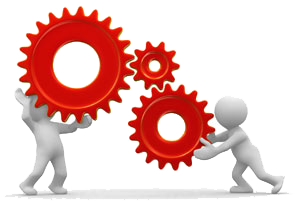 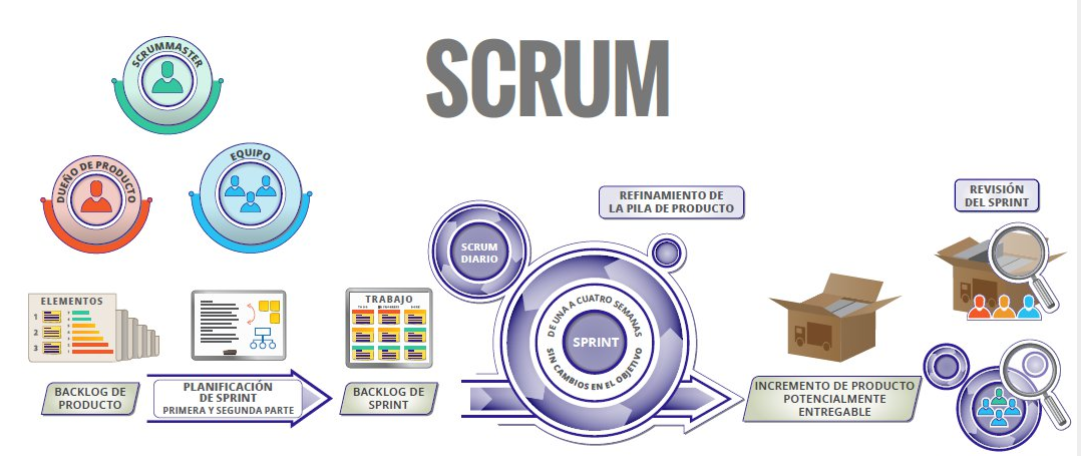 Diseño de flujo
Definición del flujo de producción
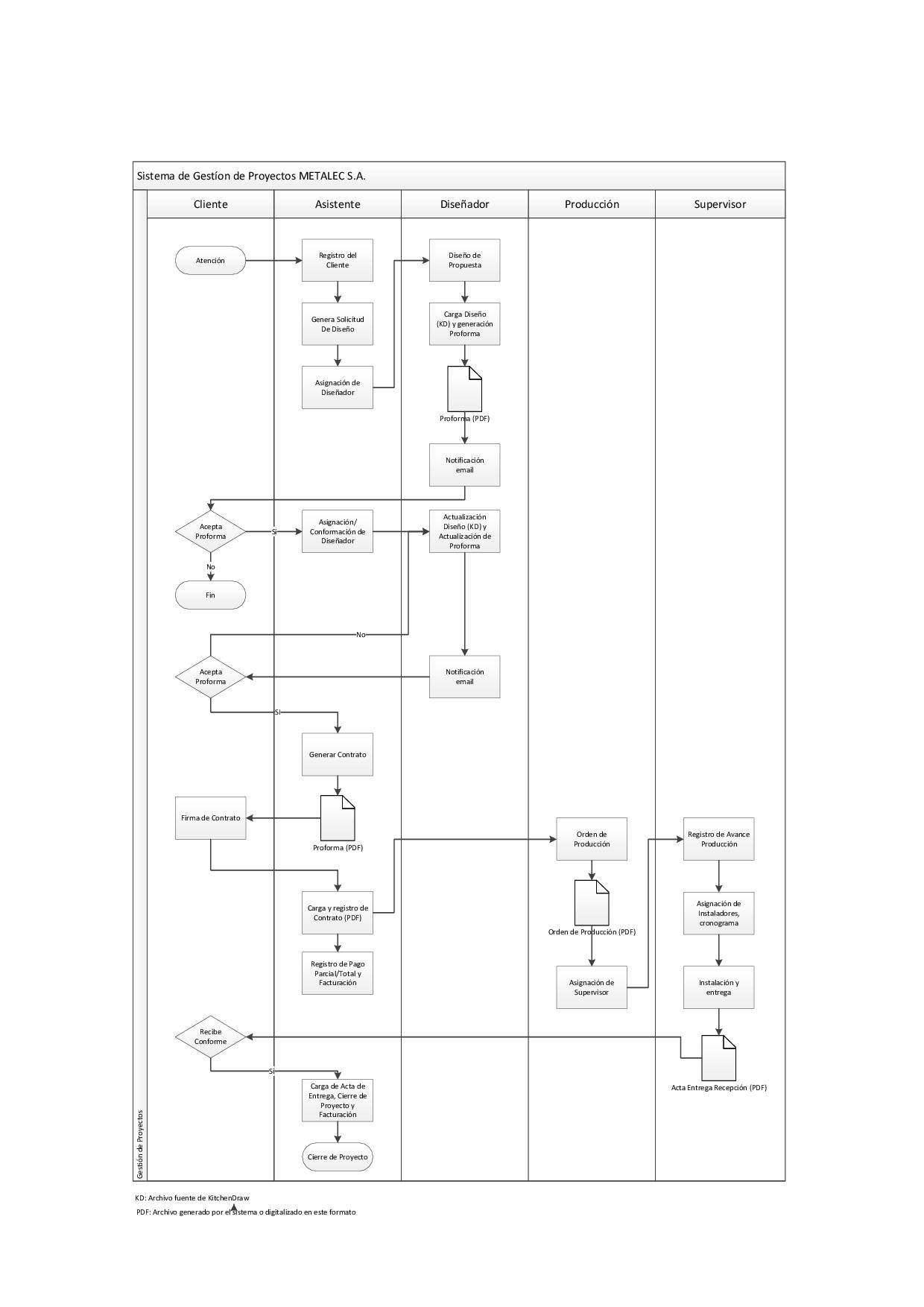 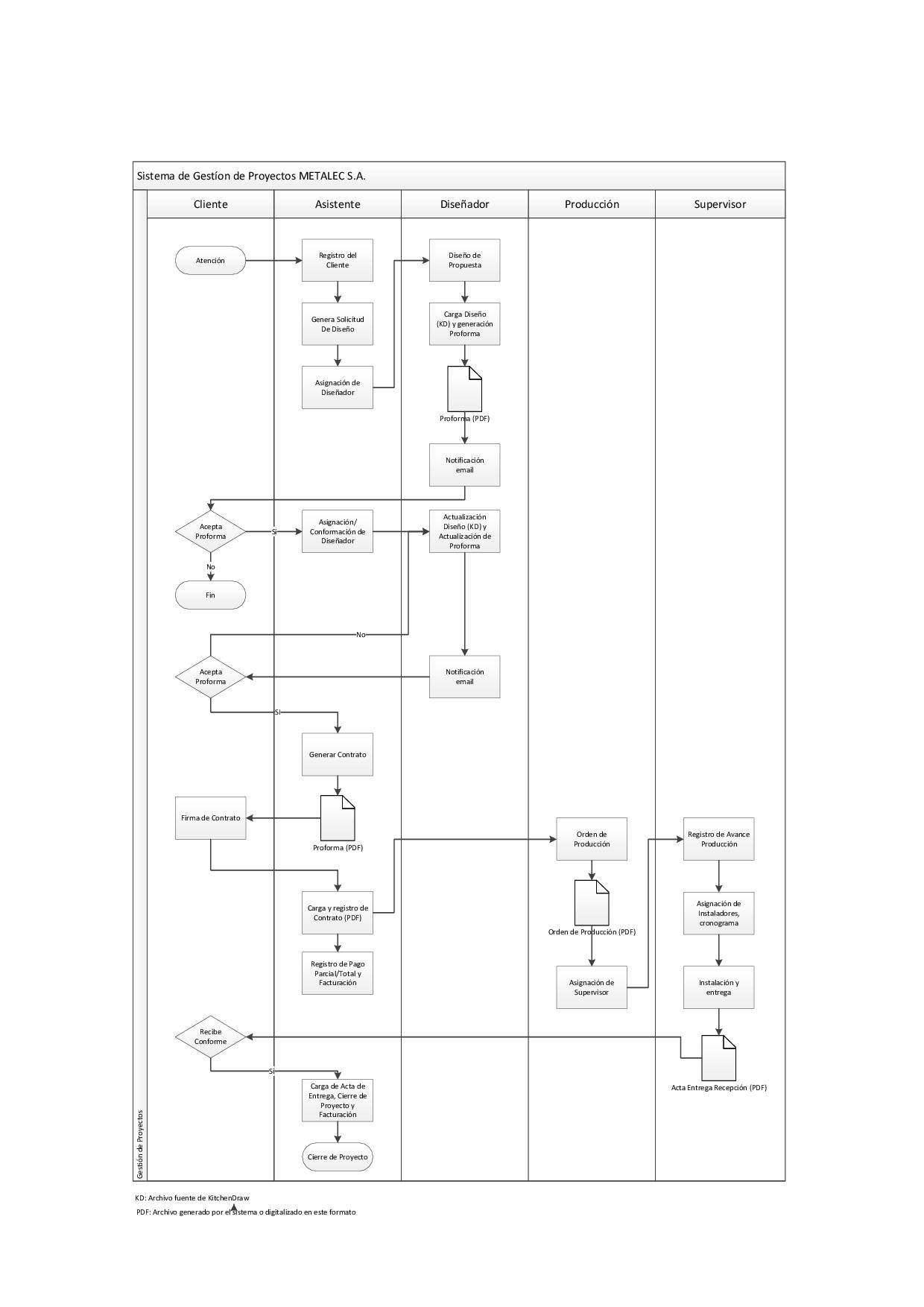 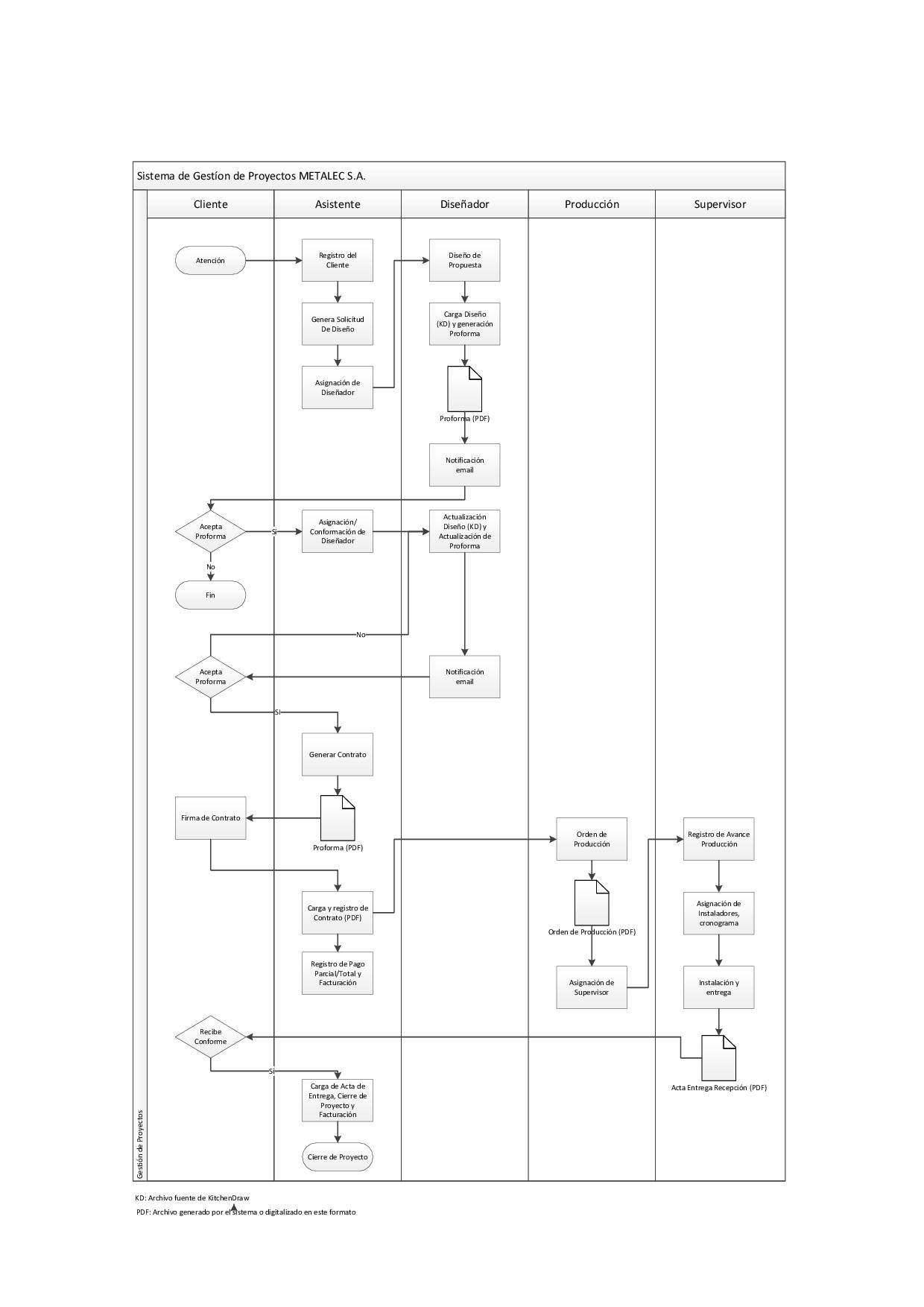 Diseño de modelo relacional
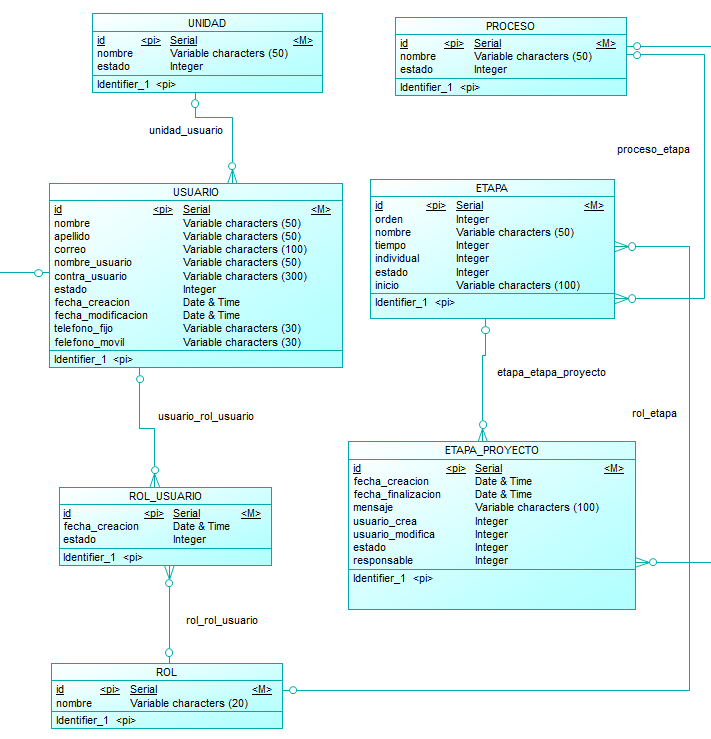 Implementar el flujo
Manejar tarea/etapas
Organización por roles
Asignar etapas a roles
Asignar etapas a usuarios
Posibilidad de crecimiento
Control de cumplimiento
Registro de tiempos
Diseño frontend
Liviano y minimalista.
Tres secciones.
Menú superior desplegable
Soporte de principales navegadores
Información de usuario
Sección de  encabezado
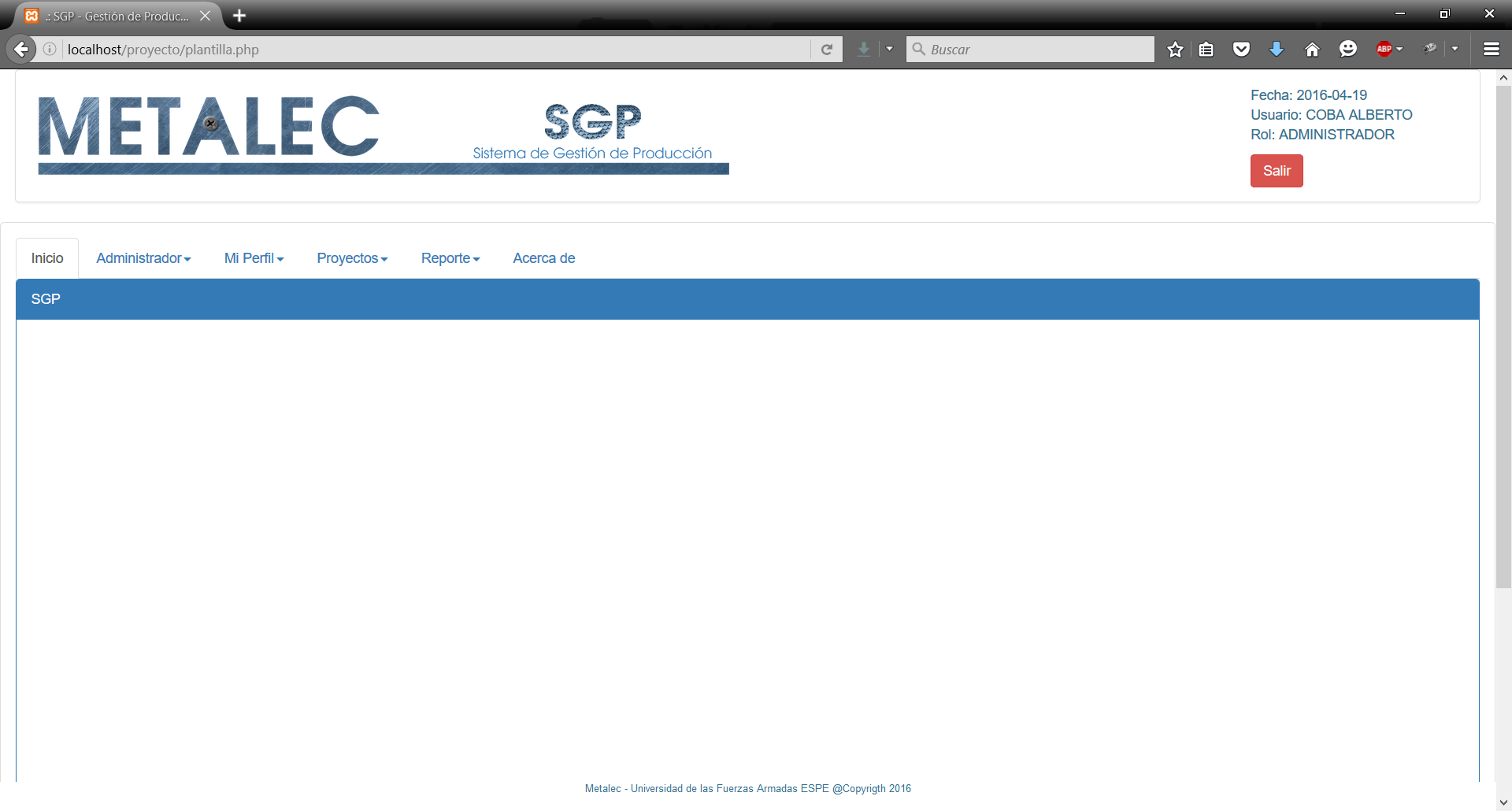 Menú desplegable
Sección de  contenidos
Pie de página
Desarrollo
Correo, PDF, Reportes
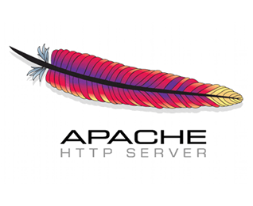 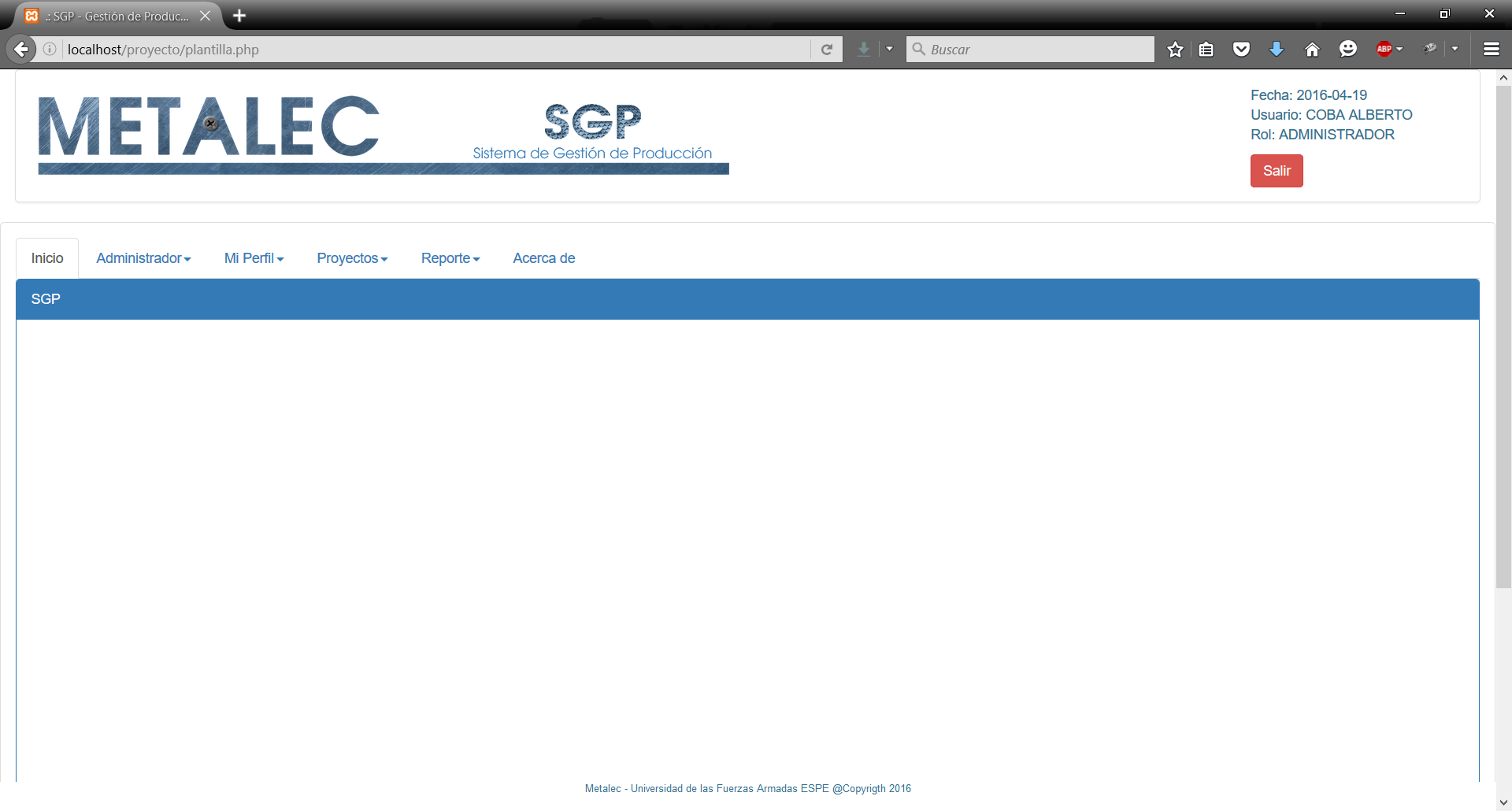 Interprete
PHP
Frontend
HTML5
Bootstrap
CS3
Middleware
PHP
Jquery
Backend
Mysql / MariaDb
request
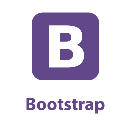 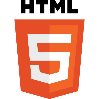 Ajax
métodos post y get
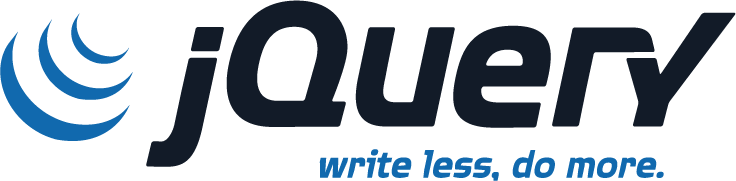 SQL
Base de datos
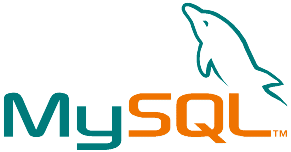 Frontend
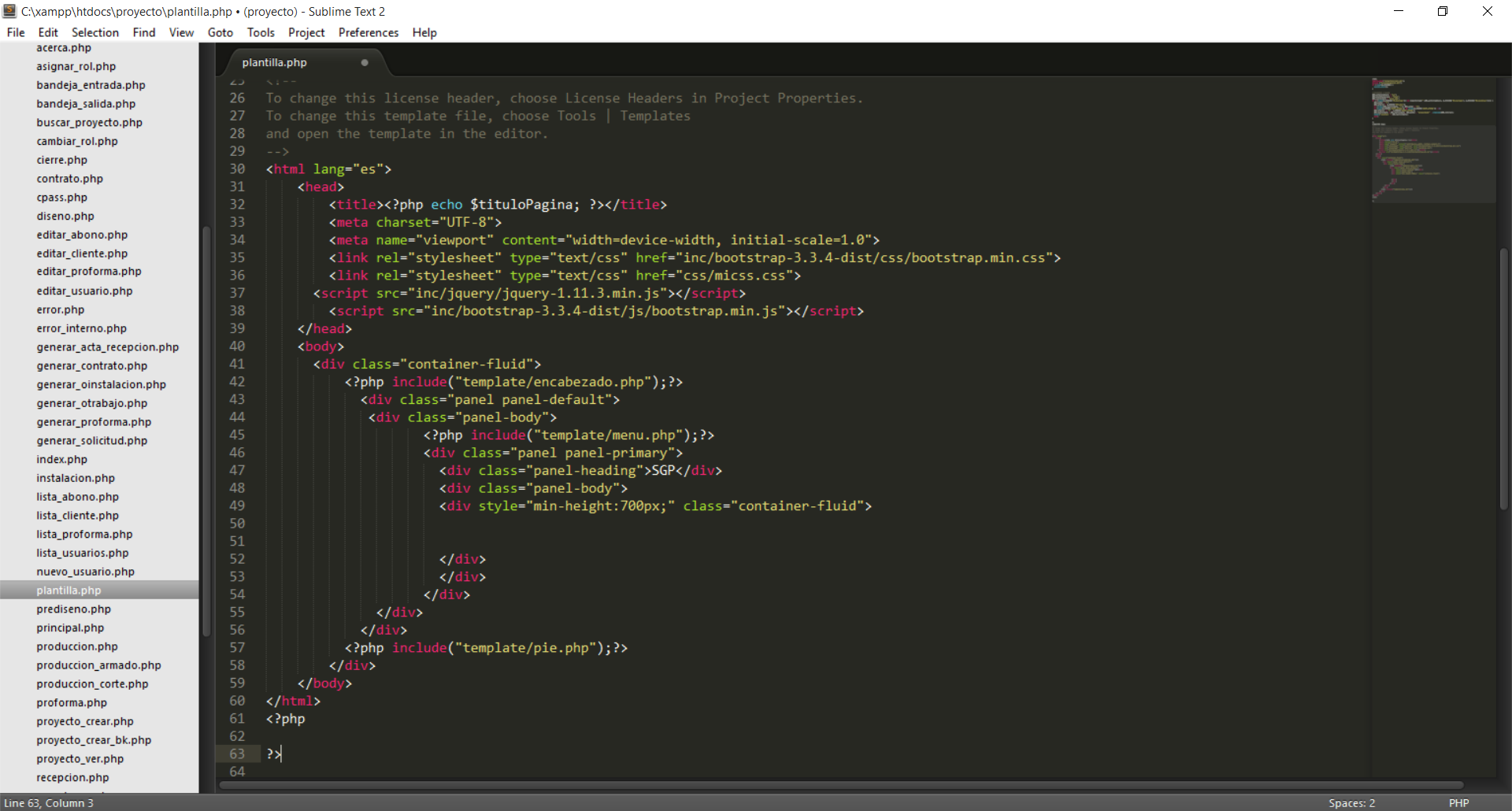 Plantilla general
Uso de Bootstrap
Plantilla general
Jquery
Javascript
HTML 5
Frontend
Encabezado
Pie de página
Menú
/template
/inc
Funciones
Includes
Jquery, Bootstrap
Plantilla
Imágenes
Logos
Iconos
/img
CSS proyecto
CSS externos
/css
Middleware
Llamada JQuery mediante método post
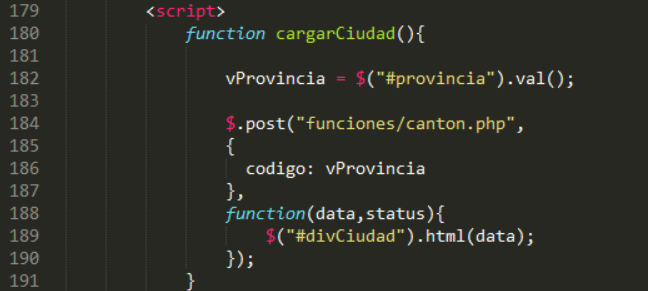 Middleware
Llamada a método PHP
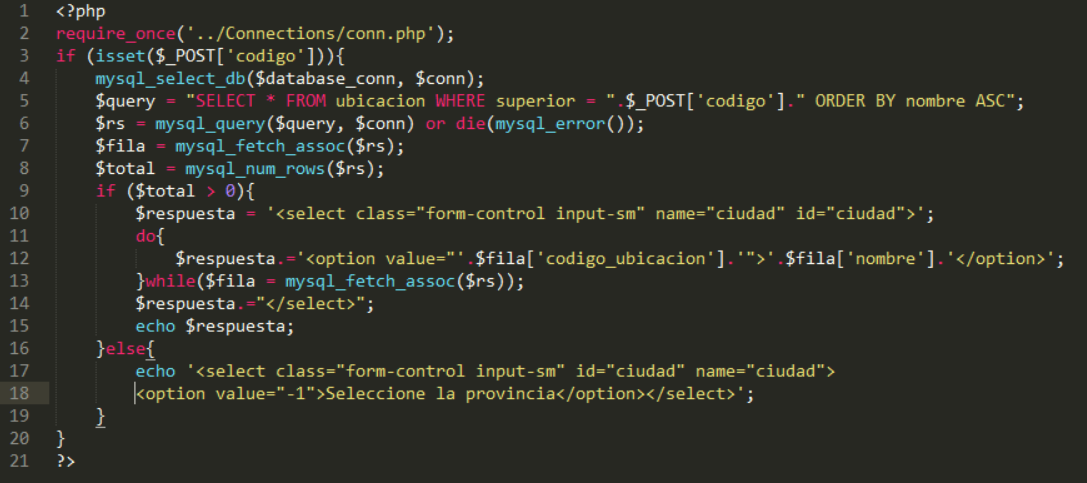 Backend
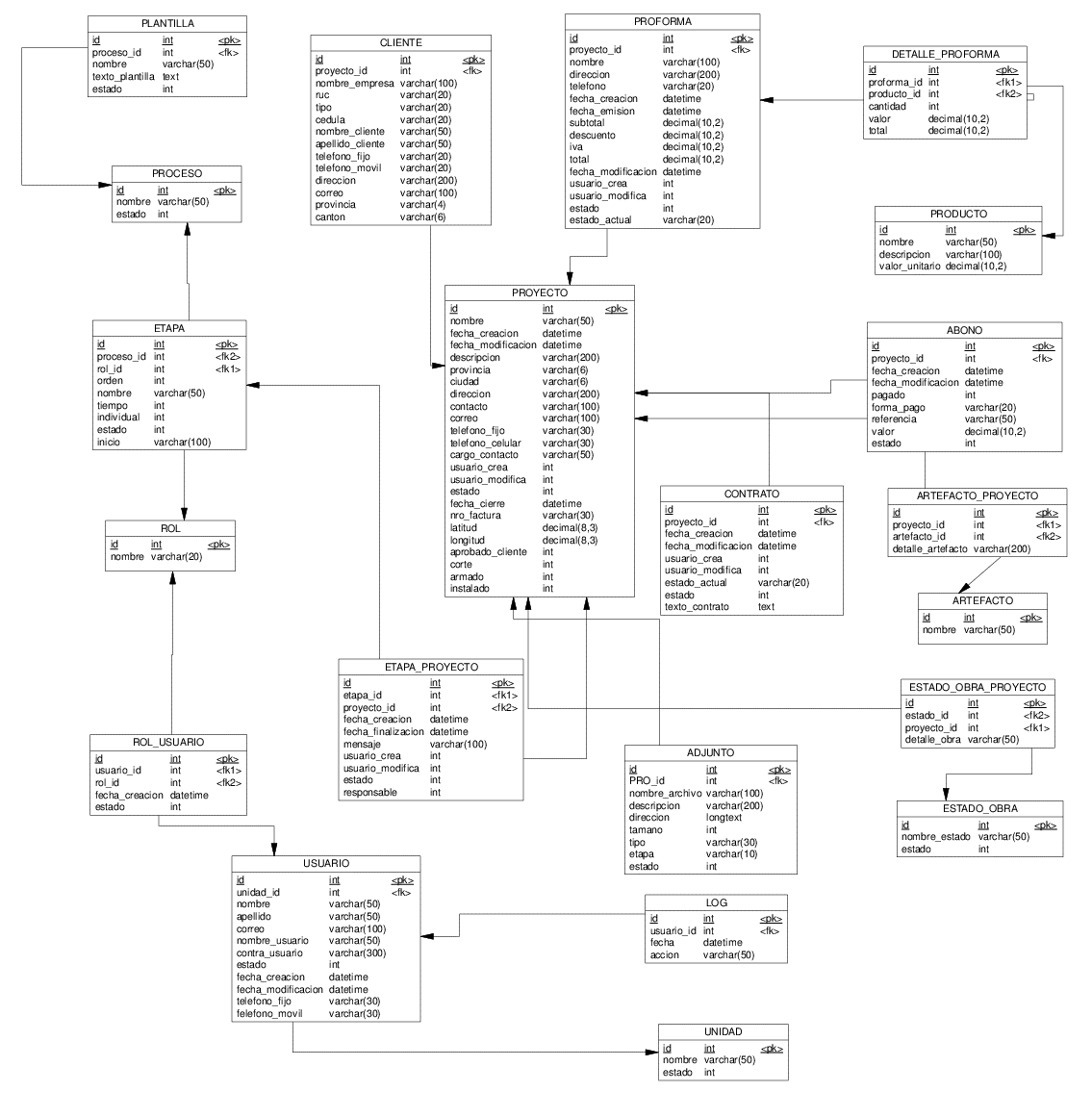 Modelo Físico
Implementación
Instalación de Servidor CentOS minimal (modo consola)
Activación de interfaces de red
Configuración de hostname, fecha, zona horaria
Actualización de repositorios mediante Yum
Instalación de servicios httpd
Configuración de http.conf
Configuración de Virtual Host
Instalación de PHP y módulos (mysql, gd, pdo, common, mbstring, xml)
Configuración php.ini
Instalación segura de MariaDB/MySQL
Configuración de usuario y seguridades
Instalación PhpMyAdmin
Activación de servicios
Configuración de acceso de seguridad únicamente desde consola
Implementación
Despliegue de aplicación
Copia/sincronización de proyecto
Restaurar base de datos y creación de usuario de aplicación
Configuración de aplicación
Verificación de funcionamiento de aplicación y base de datos
Configuración de backups mediante cron
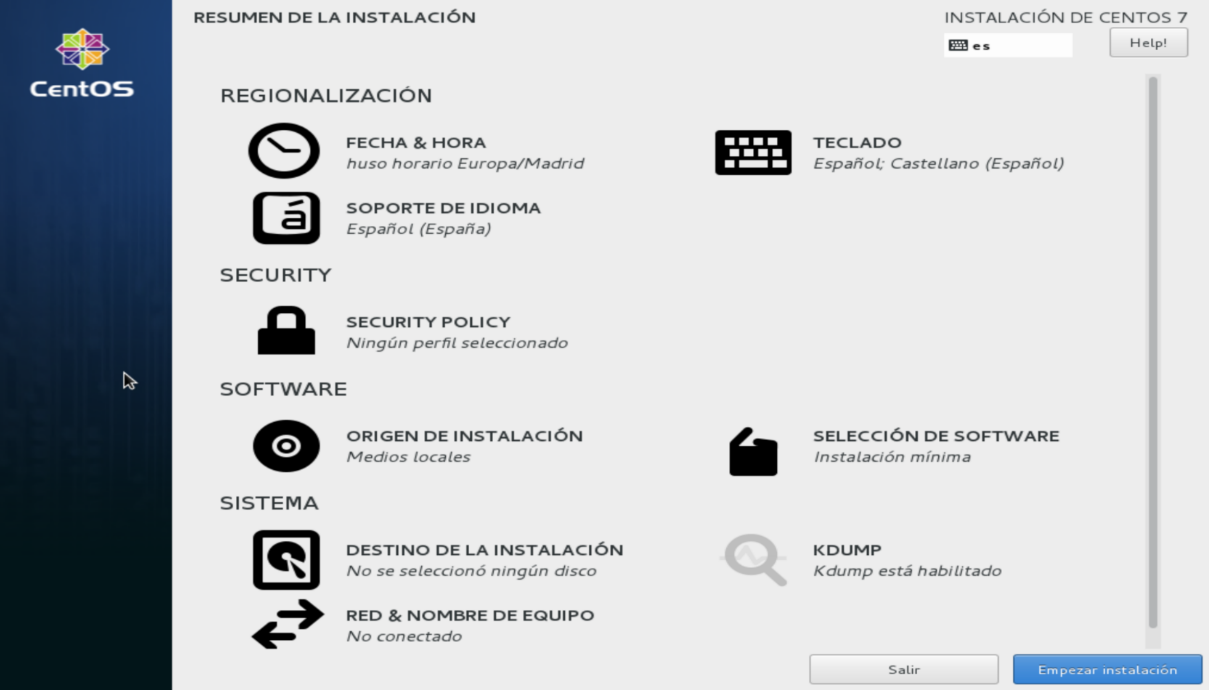 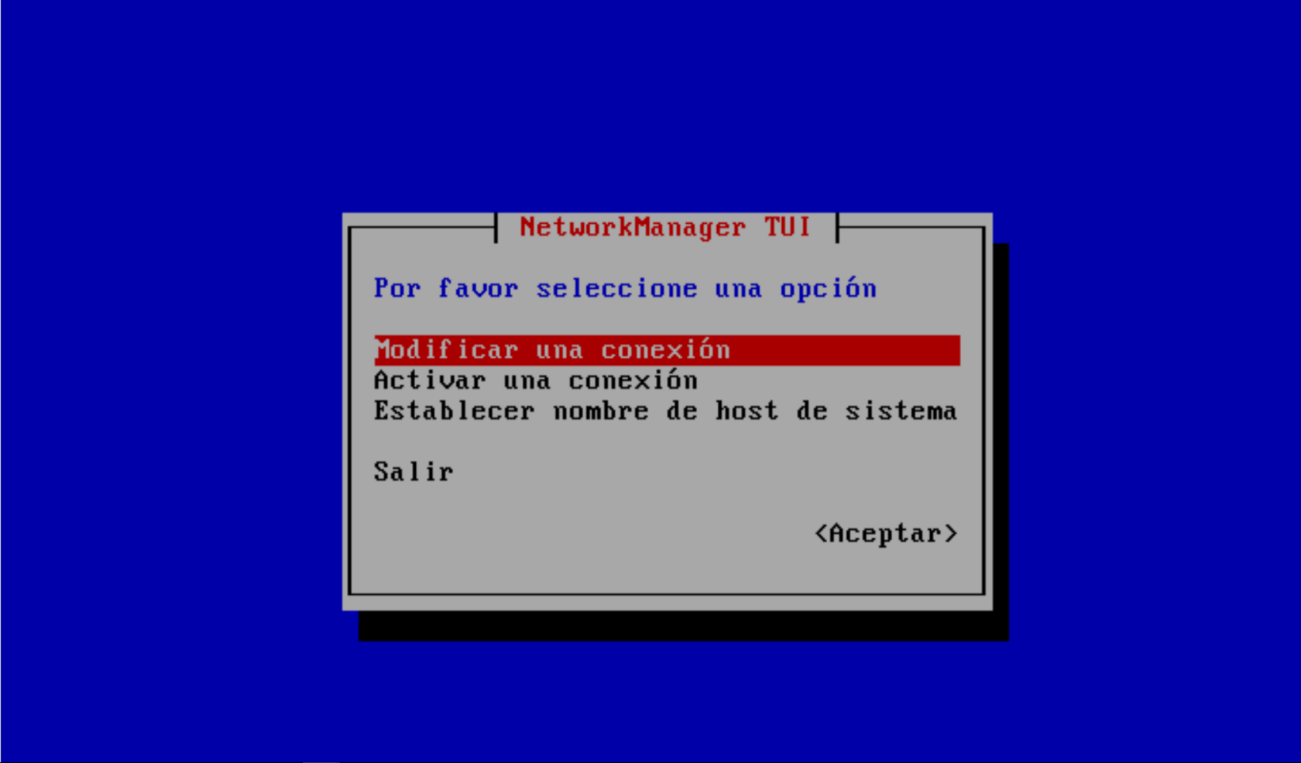 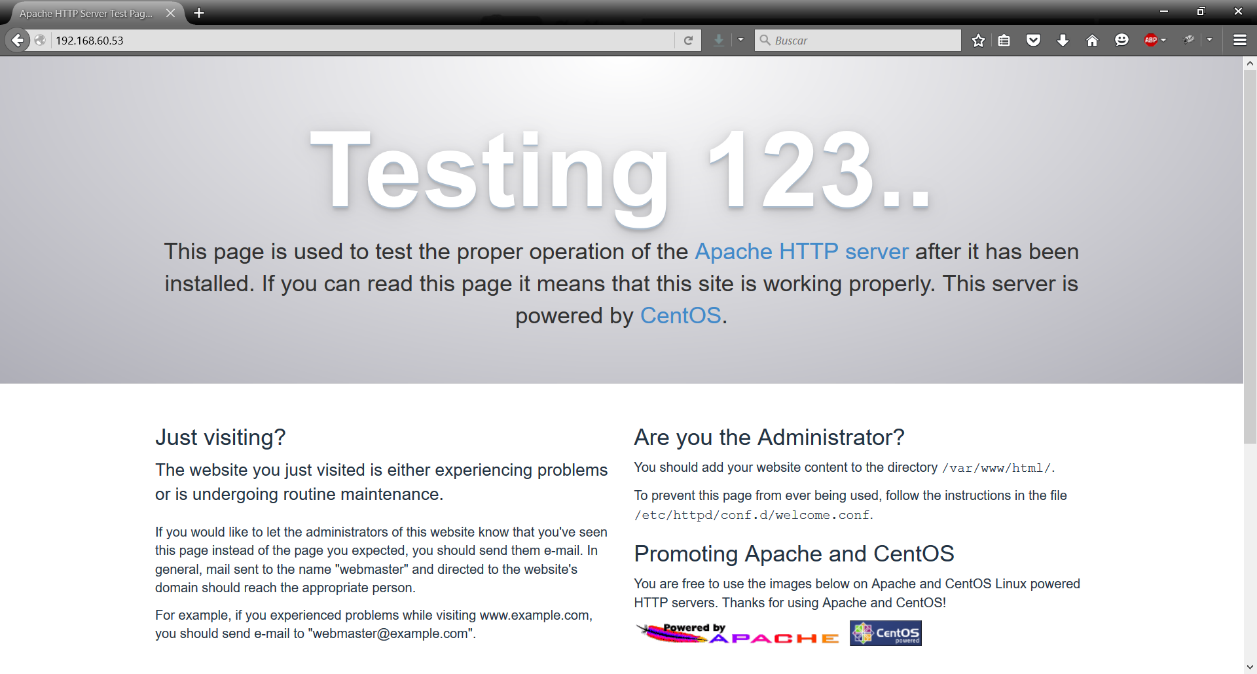 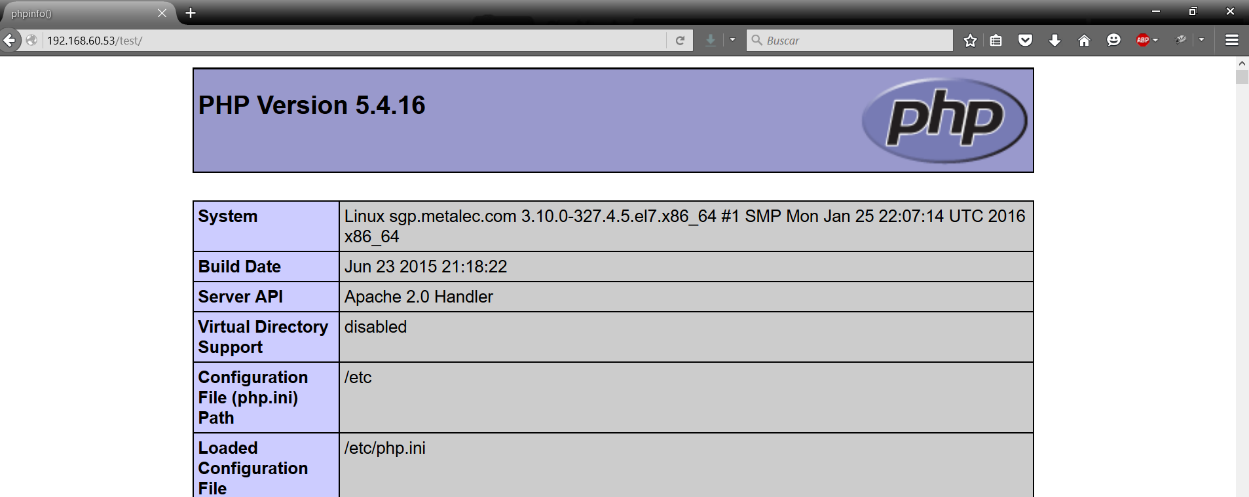 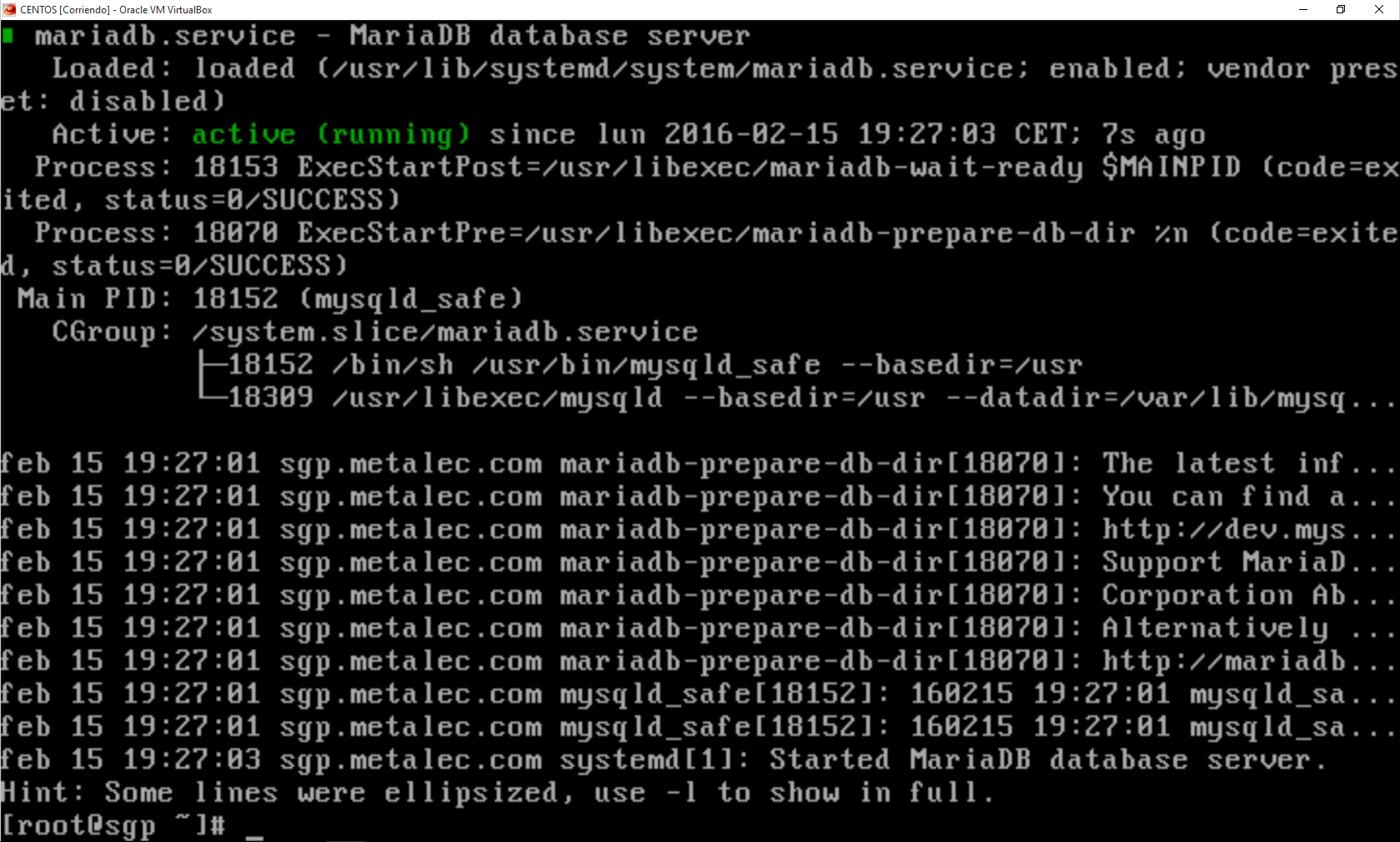 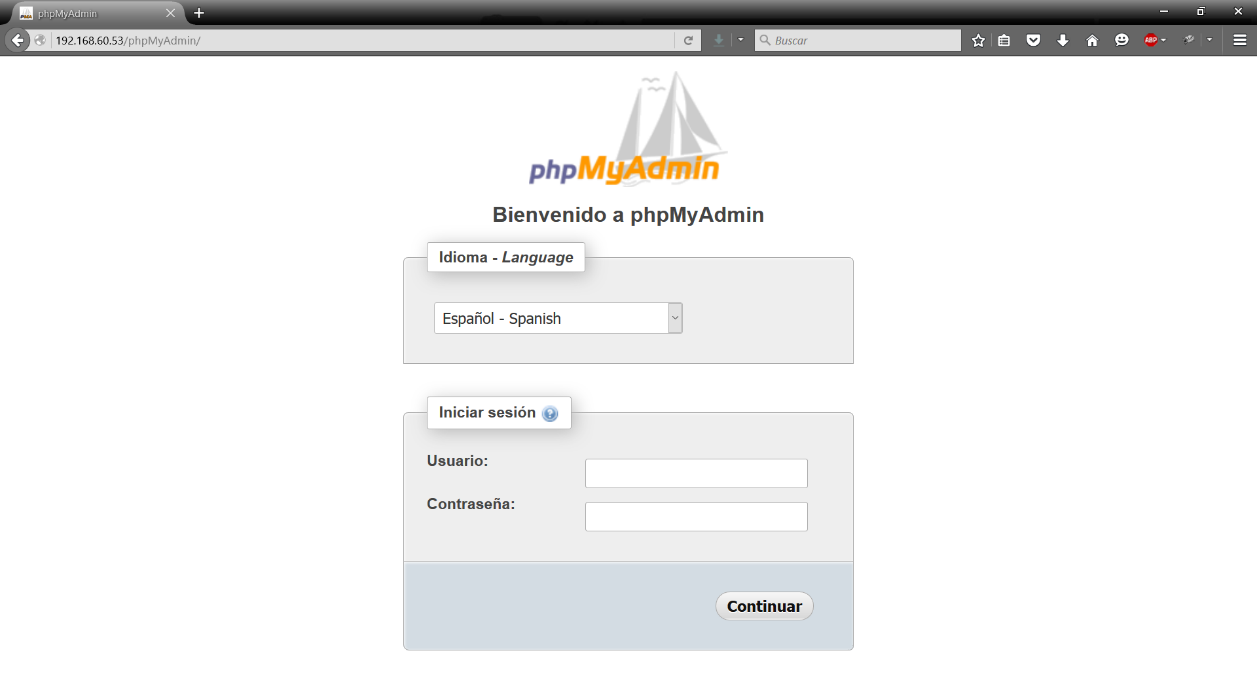 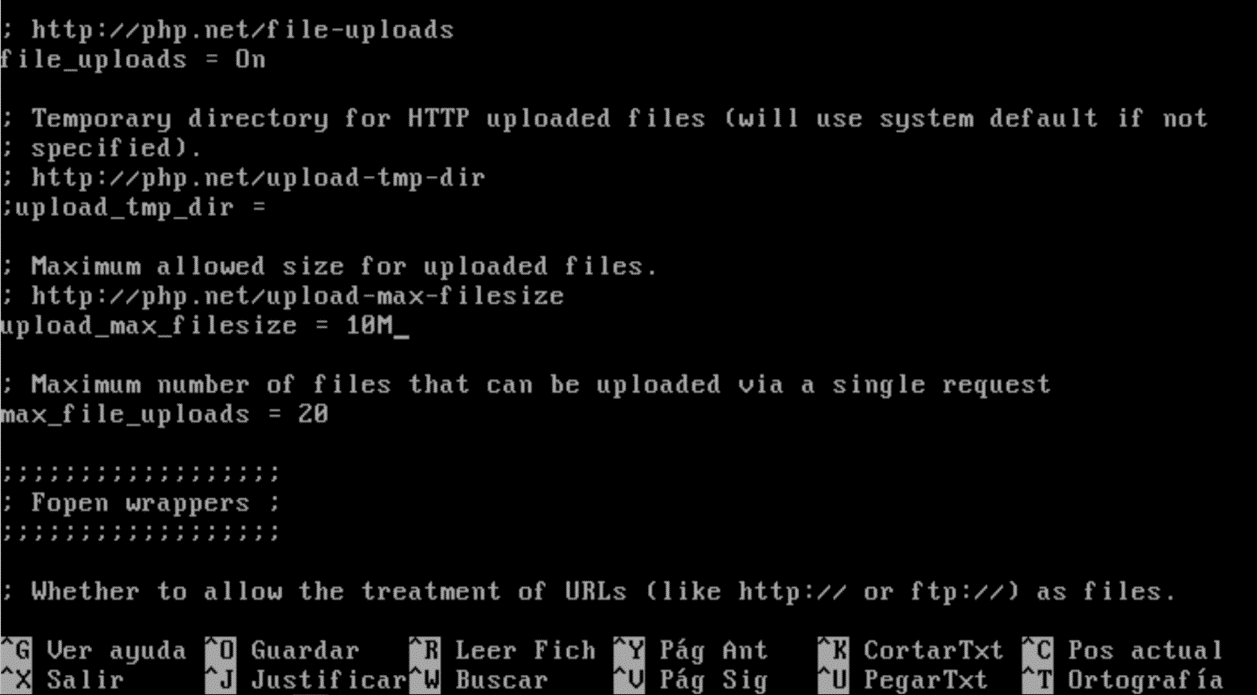 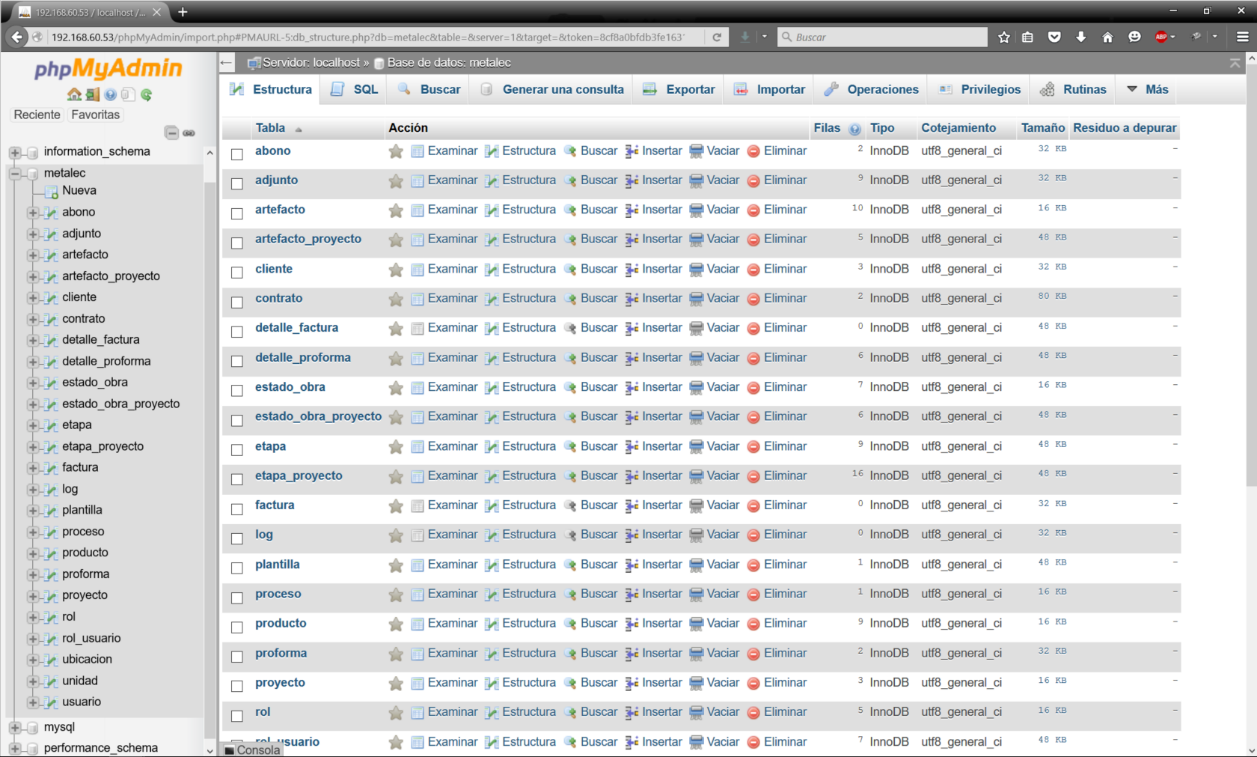 Ejecución
Página principal
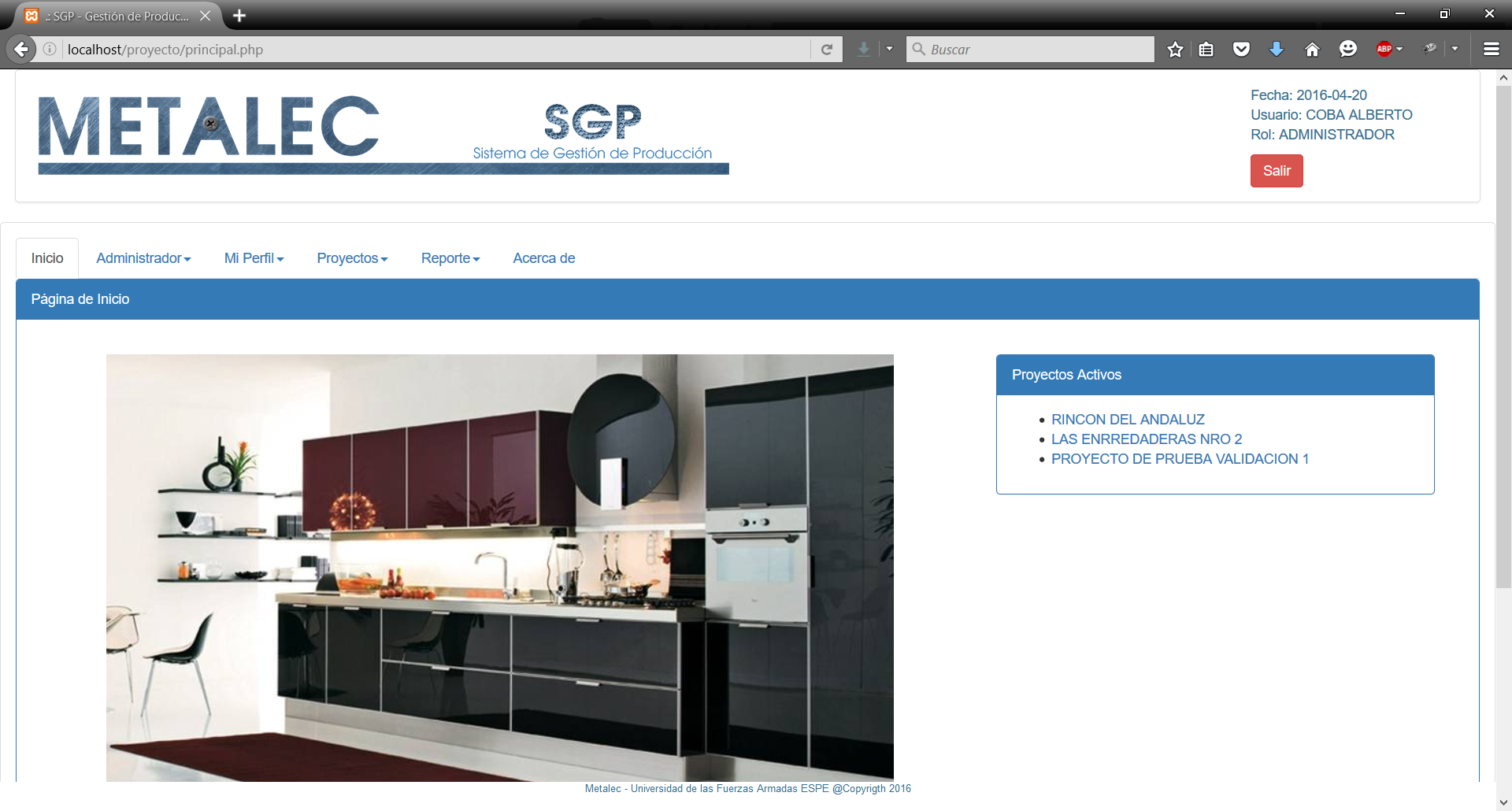 Ejecución
Creación de proyectos
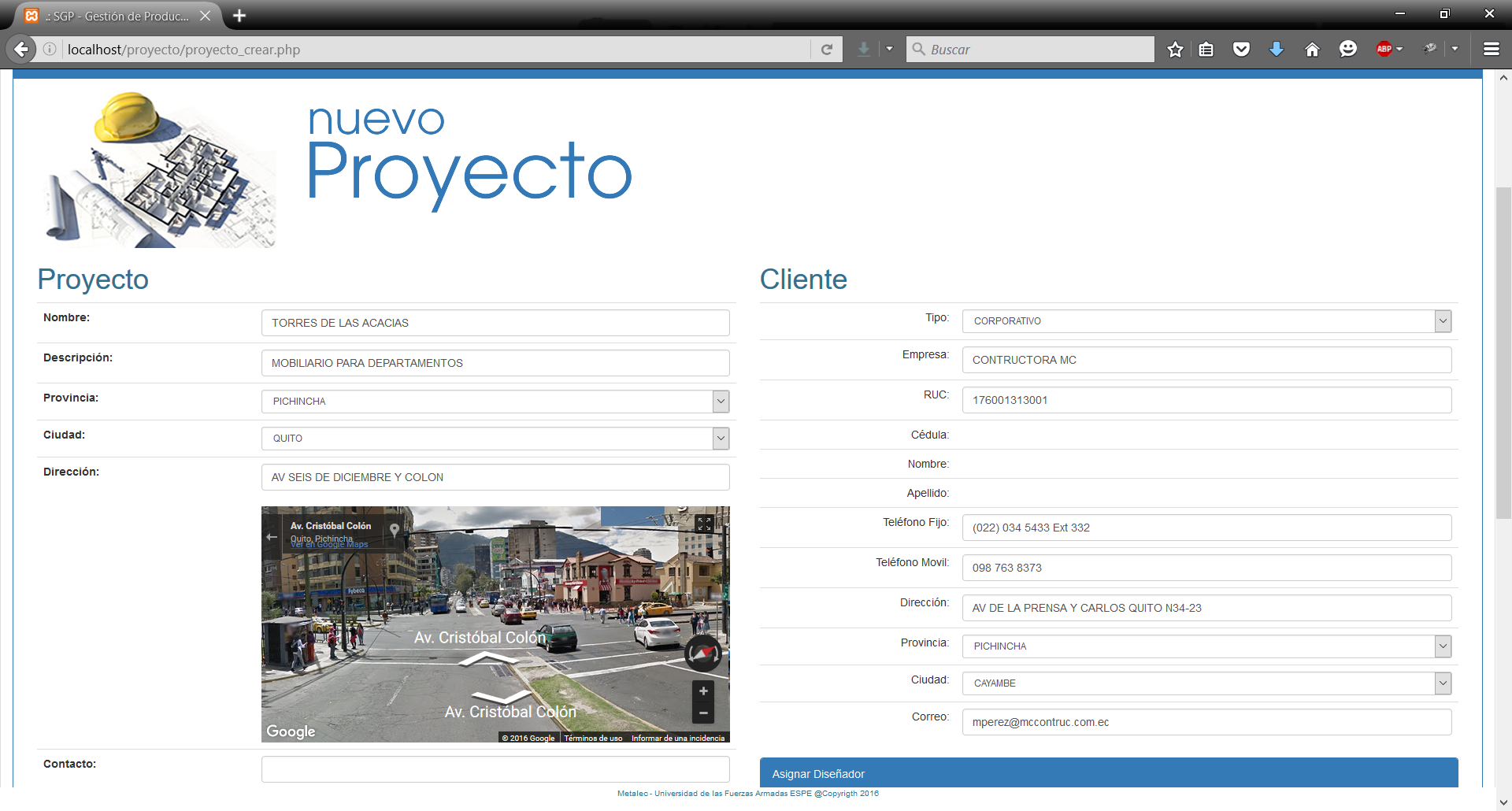 Ejecución
Consulta de proyecto
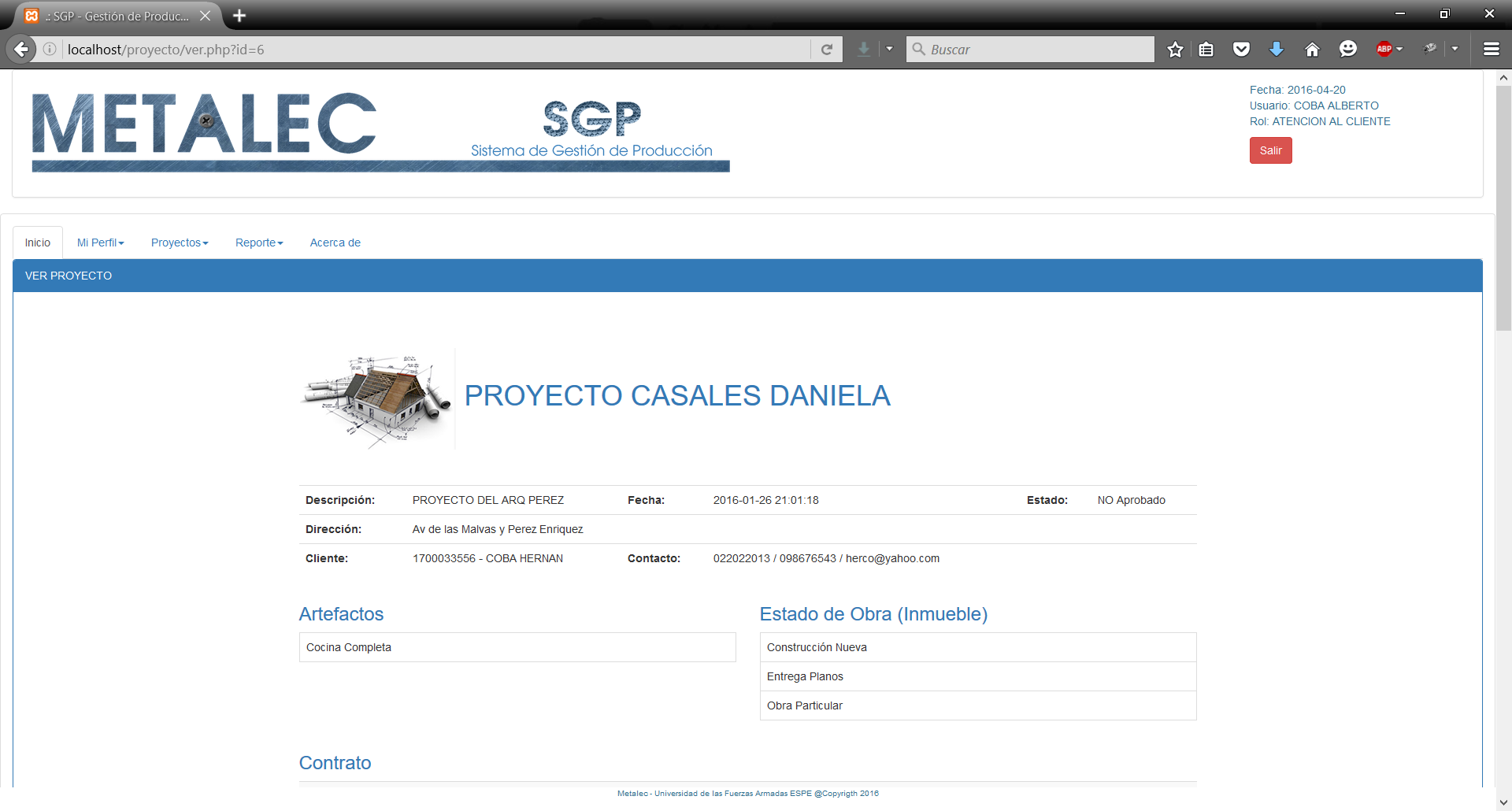 Ejecución
Seguimiento de proyecto
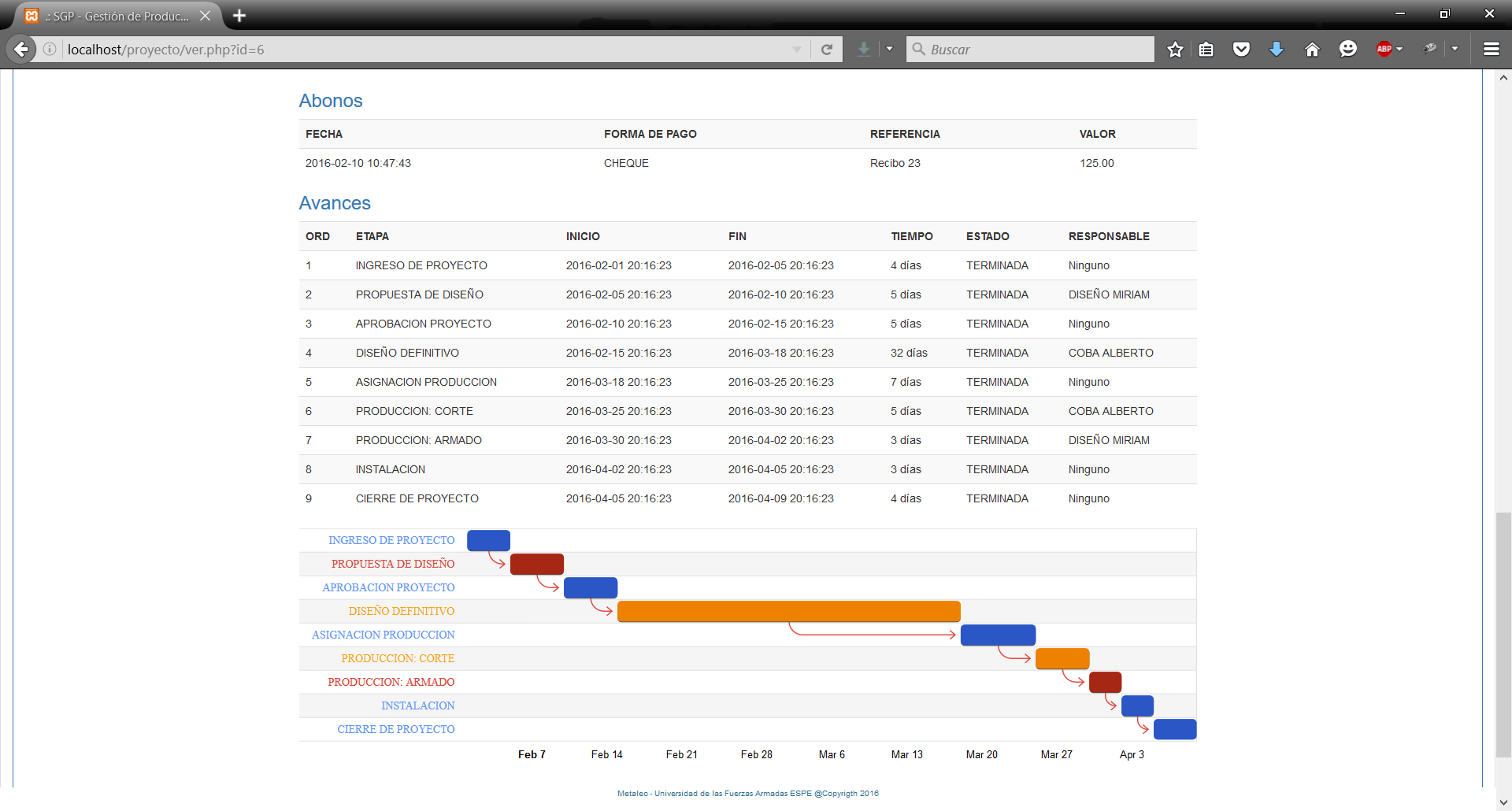 Ejecución
Reporte de tiempo por etapa
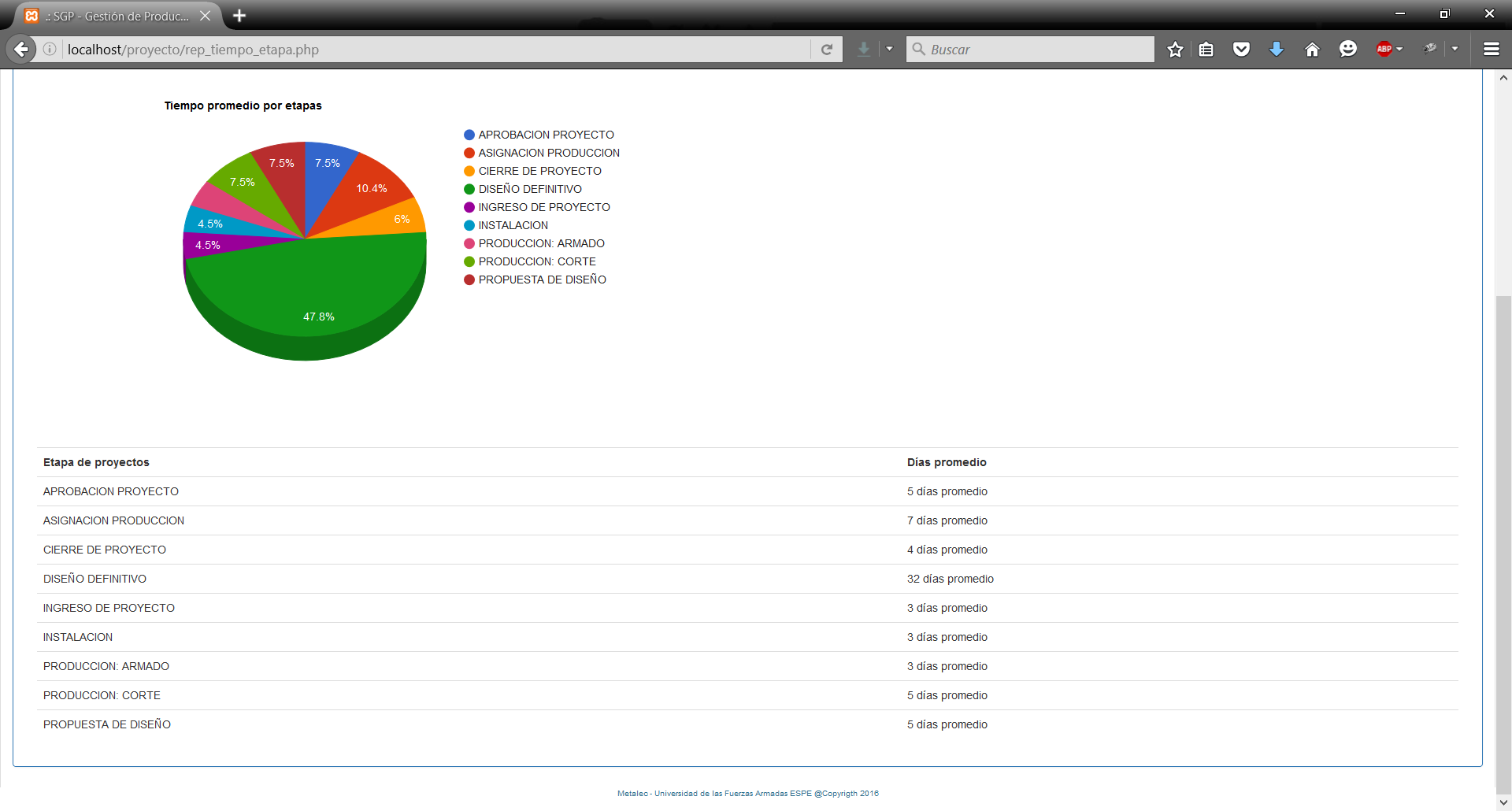 Resultados
Disminución de errores.




Mejora de tiempos entre etapas
Conclusiones
El diseño de un proceso estandarizado permite que la empresa mejore sus niveles de control y producción permitiendo hacer frente a los retos de la competencia comercial con otras empresas del sector.
El uso de la metodología SCRUM permite el desarrollo ágil disminuyendo en alto grado el impacto por cambios, al ser un proceso basado en iteraciones cortas y con el acompañamiento del cliente como miembro del equipo.
Contar con información del proceso es una herramienta fundamental para la toma de decisiones a nivel gerencial que permitan una mejora continua.
Recomendaciones
Continúa con el desarrollo que permita incluir nuevos procesos como compras, inventarios que permitan generar mayor información y control dentro de la empresa.

Desarrollar servicios web así como aplicaciones móviles que permitan explotar con mayor amplitud el sistema desarrollado y así brindar mejores servicios que aporten a la competitividad dentro del sector.

Mantener procesos de capacitación constante a los usuarios del sistema que permita garantizar su uso adecuado.
Gracias por su atención